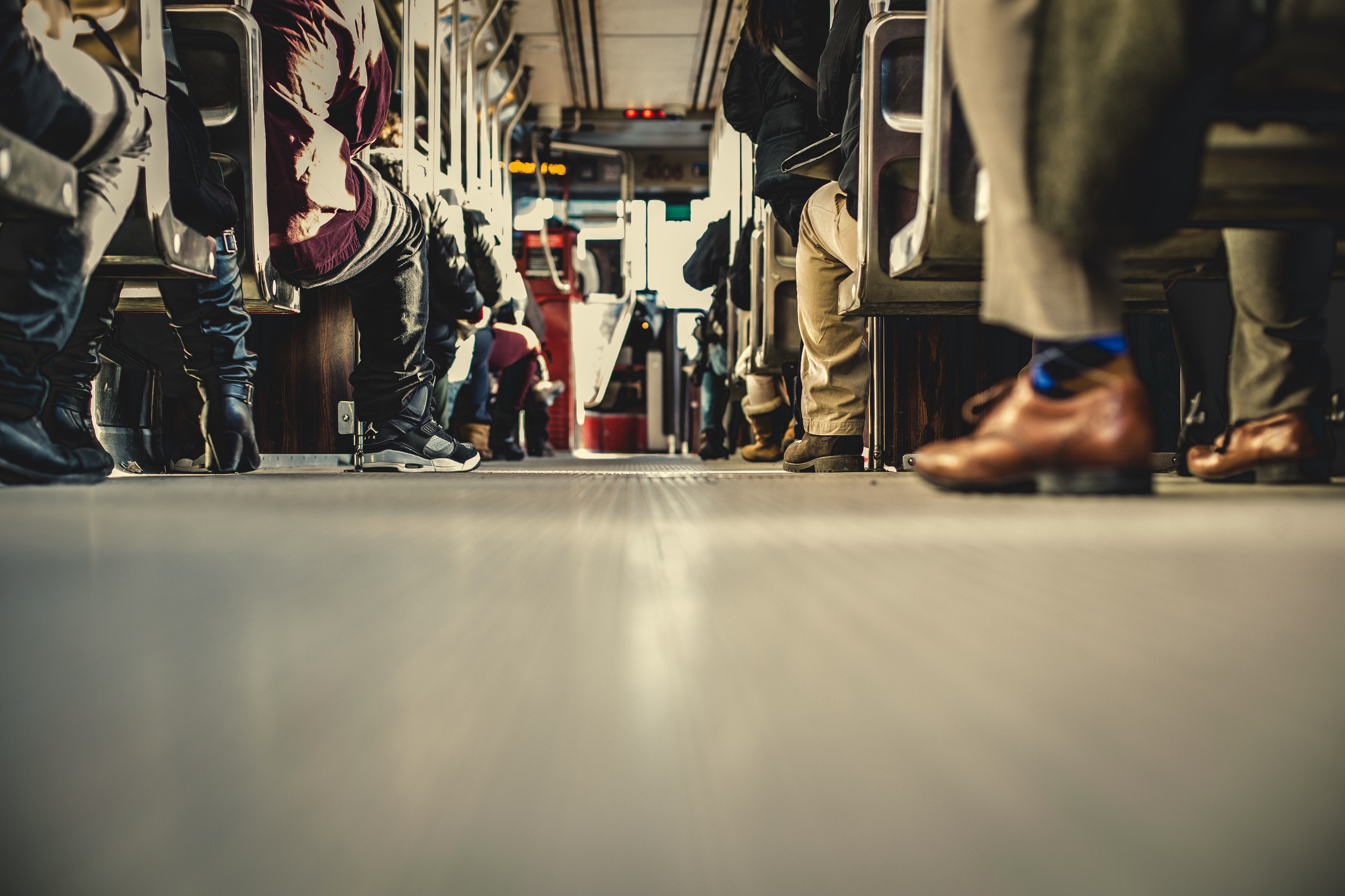 1 Tim 3:14-16
Die Gemeente van die Lewende God
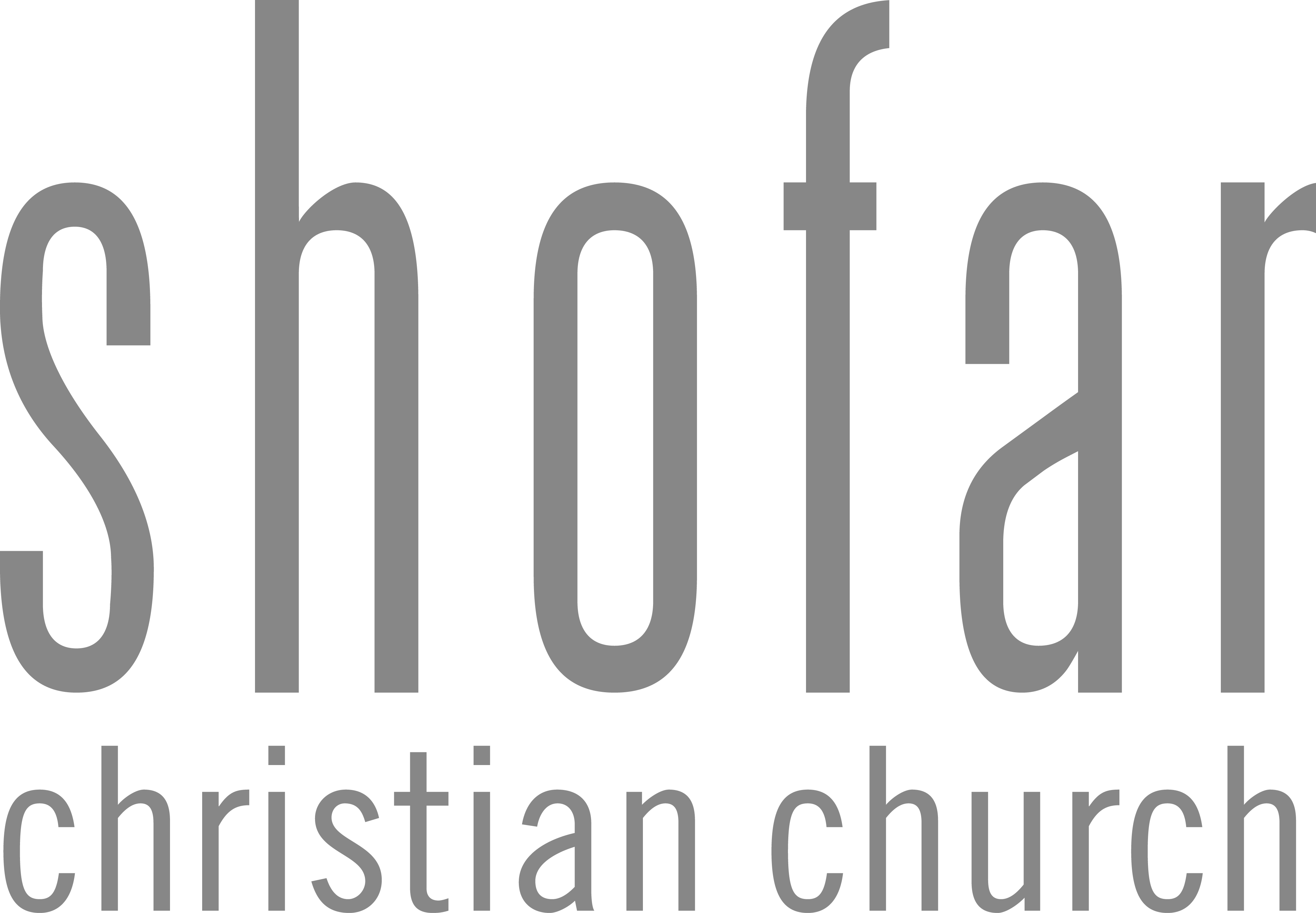 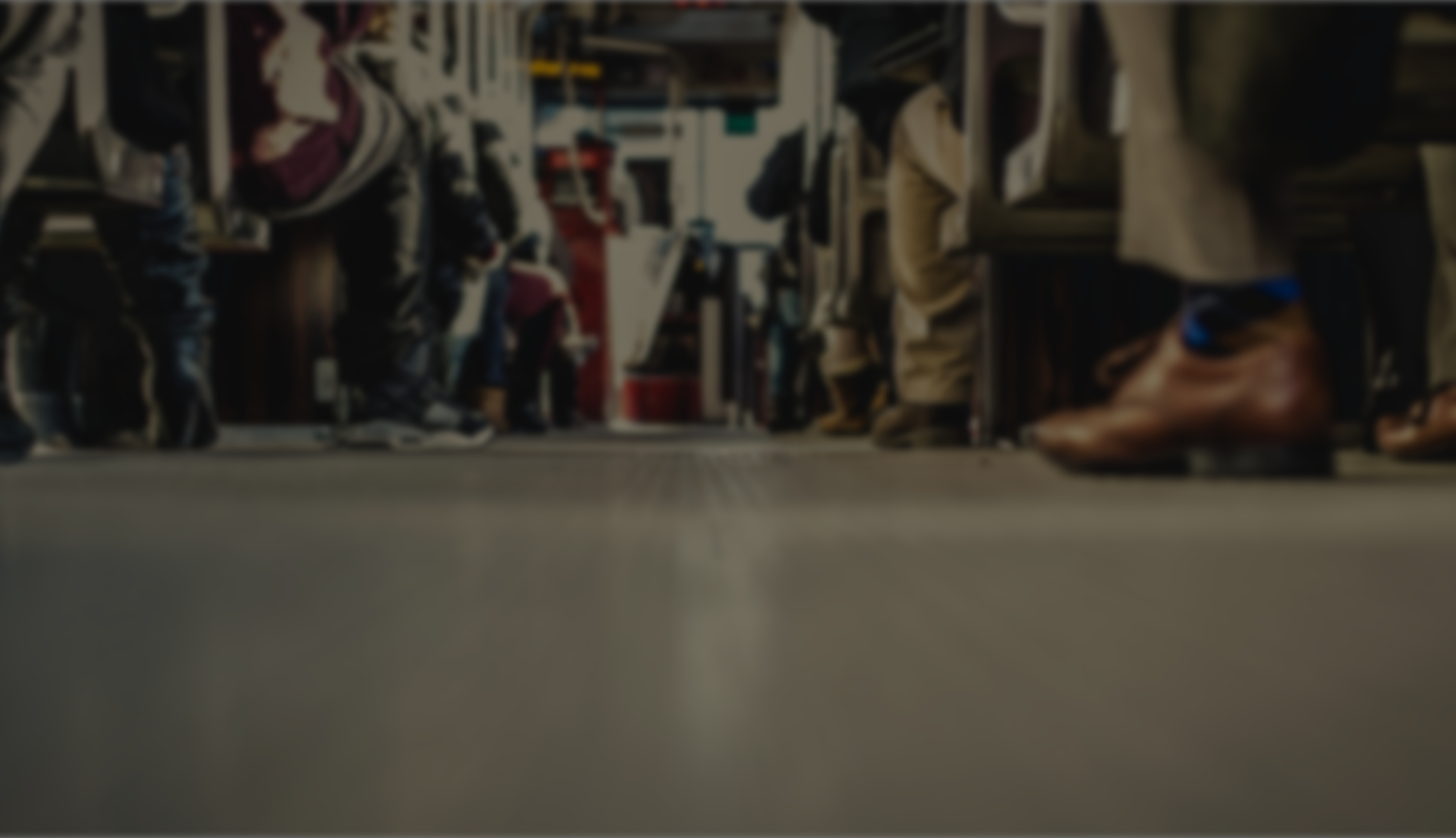 1 Tim 3:14-16 (AFR53)
14Ek skryf jou hierdie dinge in die hoop om gou na jou te kom.15Maar as ek vertoef, dan kan jy weet hoe iemand hom moet gedra in die huis van God, wat die gemeente is van die lewende God, ’n pilaar en grondslag van die waarheid.
Caption
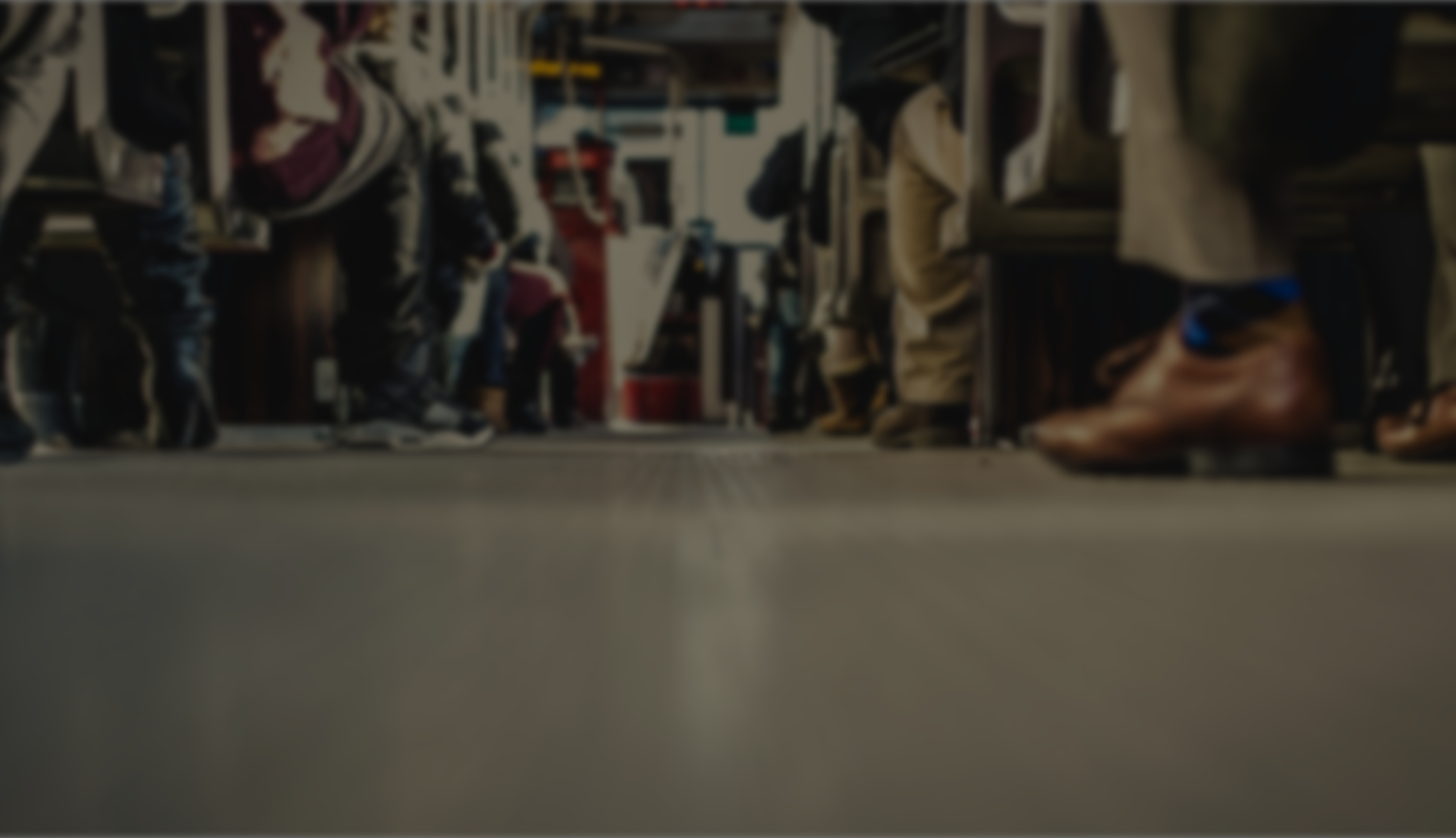 1 Tim 3:14-16 (AFR53)
16En, onteenseglik, die verborgenheid van die godsaligheid is groot: God is geopenbaar in die vlees, is geregverdig in die Gees, het verskyn aan engele, is verkondig onder die heidene, is geglo in die wêreld, is opgeneem in heerlikheid.
Caption
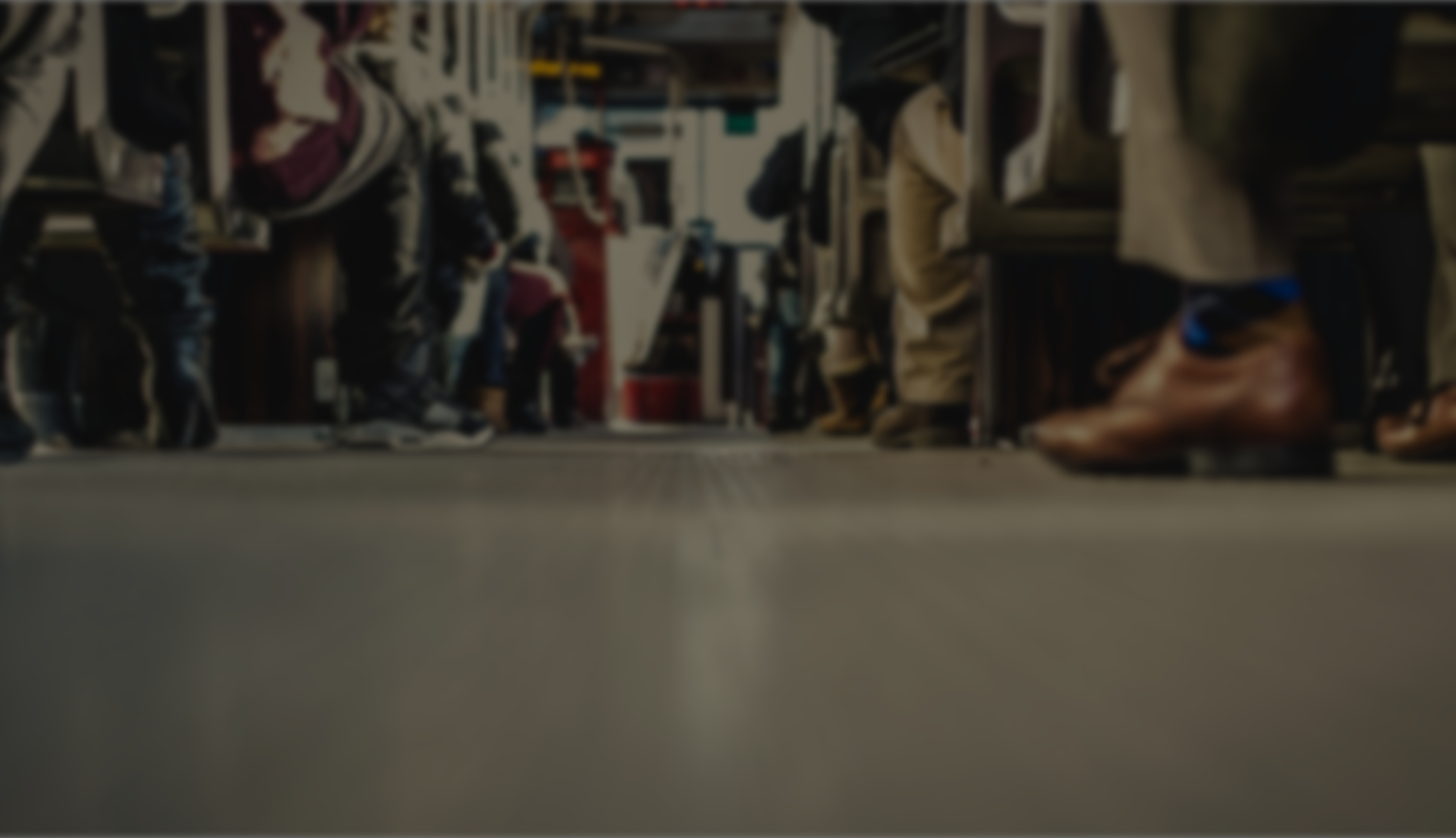 1 Tim 3:14-16 (AFR53)
14Ek skryf jou hierdie dinge in die hoop om gou na jou te kom.15Maar as ek vertoef, dan kan jy weet hoe iemand hom moet gedra in die huis van God, wat die gemeente is van die lewende God, ’n pilaar en grondslag van die waarheid.
Caption
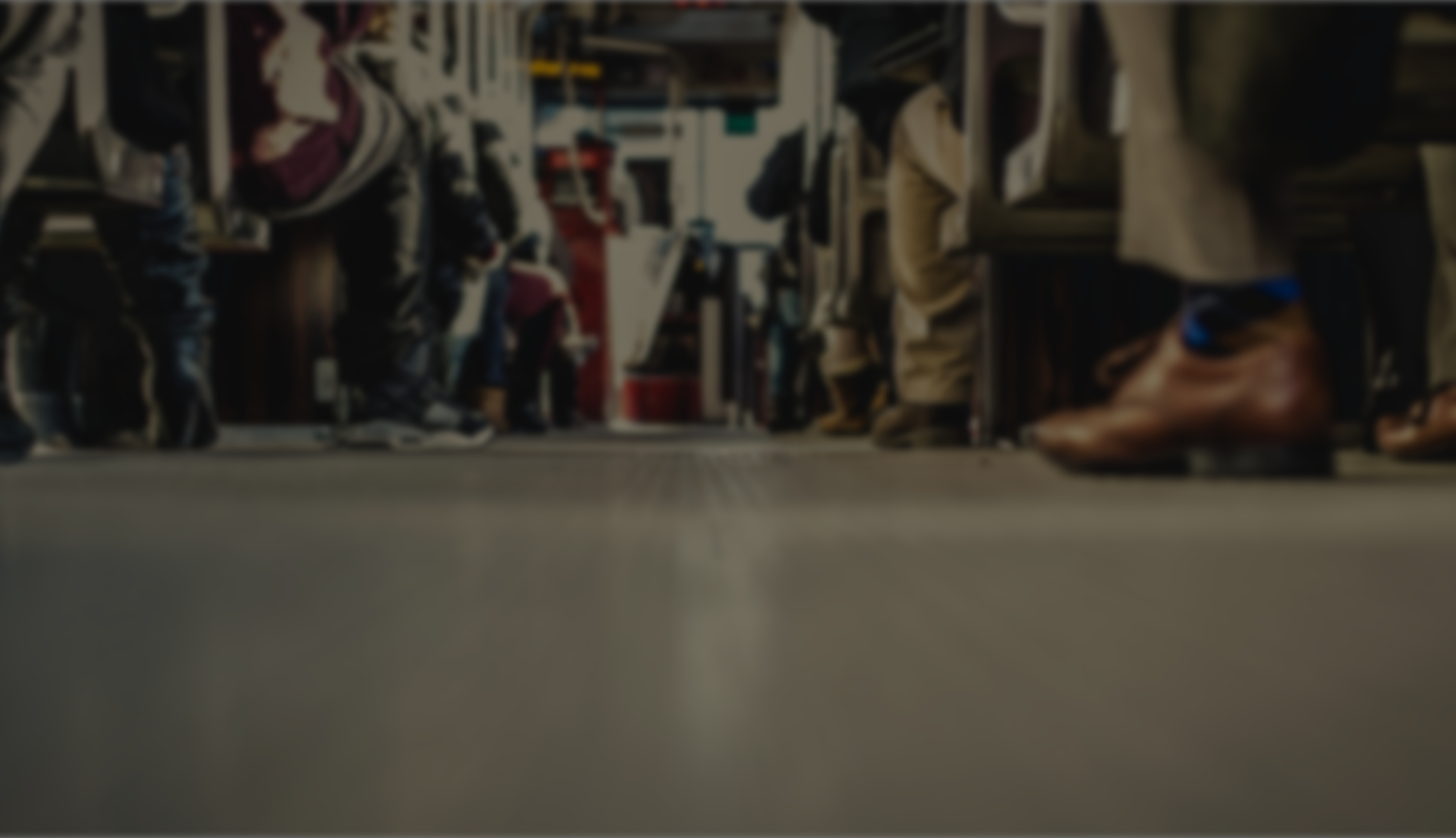 1 Tim 3:14-16 (AFR53)
14Ek skryf jou hierdie dinge in die hoop om gou na jou te kom.15Maar as ek vertoef, dan kan jy weet hoe iemand hom moet gedra in die huis van God, wat die gemeente is van die lewende God, ’n pilaar en grondslag van die waarheid.
Caption
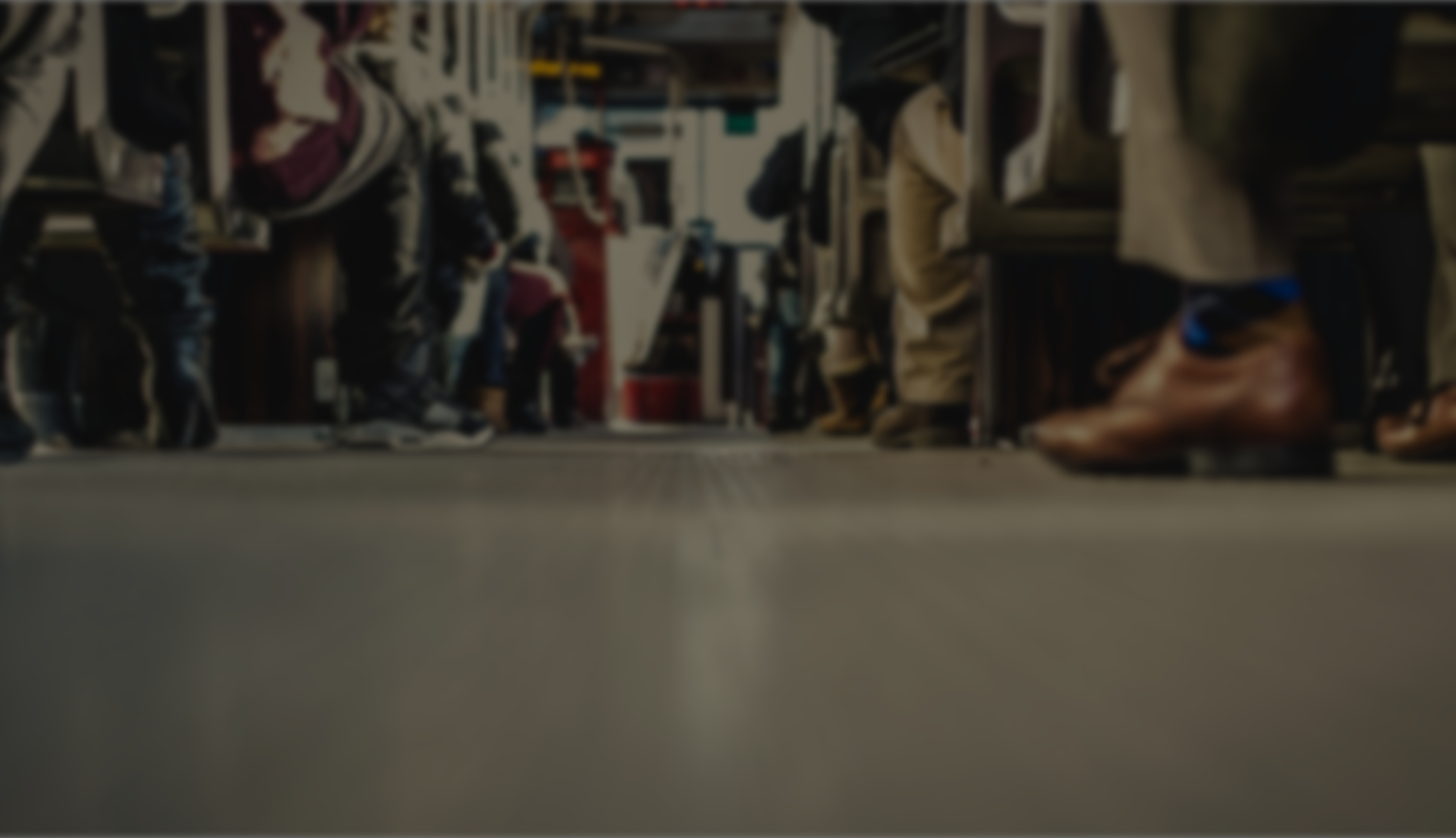 1 Tim 3:14-16 (AFR53)
14Ek skryf jou hierdie dinge in die hoop om gou na jou te kom.15Maar as ek vertoef, dan kan jy weet hoe iemand hom moet gedra in die huis van God, wat die gemeente is van die lewende God, ’n pilaar en grondslag van die waarheid.
Caption
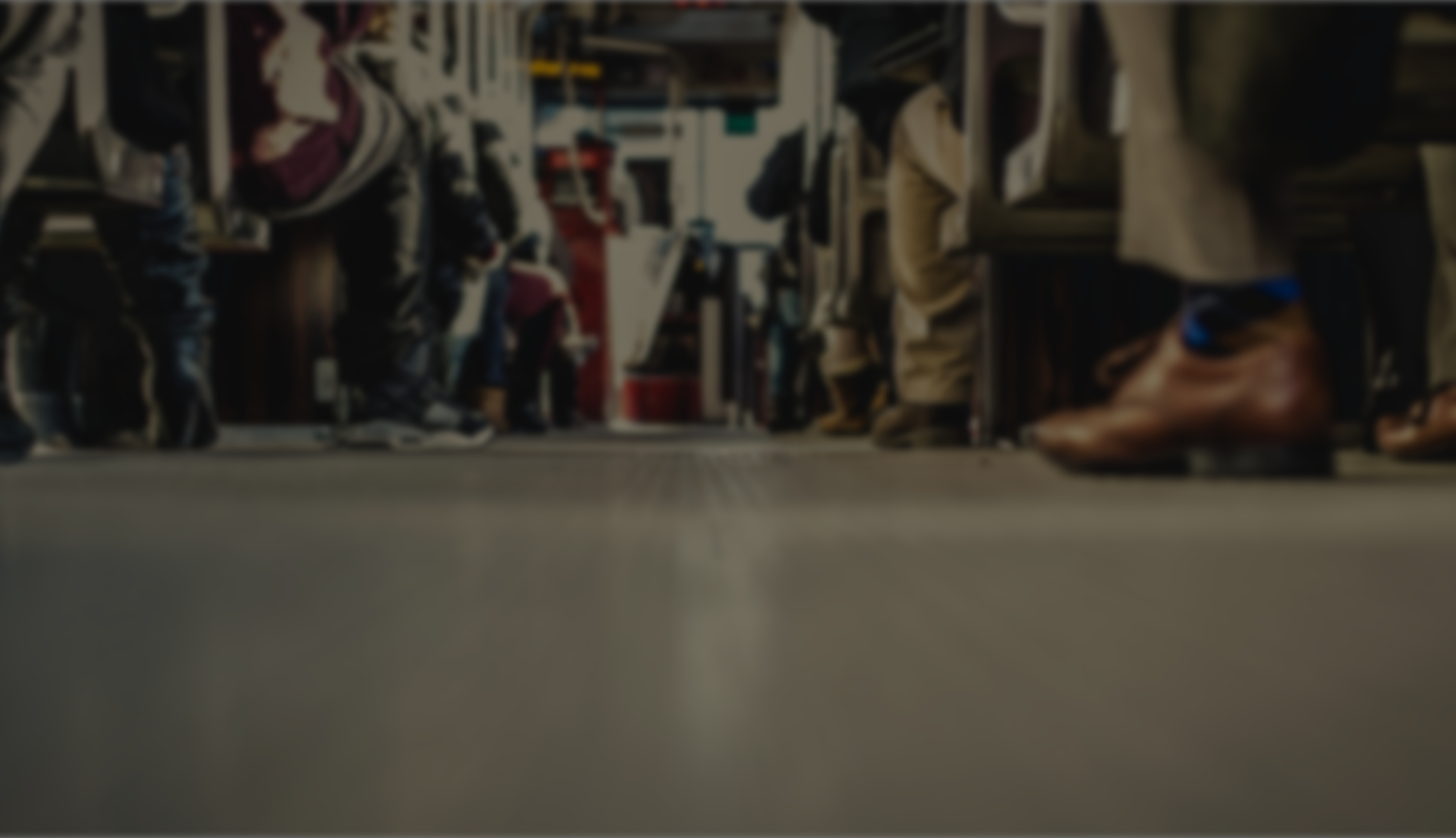 1 Tim 3:14-16 (AFR53)
14Ek skryf jou hierdie dinge in die hoop om gou na jou te kom.15Maar as ek vertoef, dan kan jy weet hoe iemand hom moet gedra in die huis van God, wat die gemeente is van die lewende God, ’n pilaar en grondslag van die waarheid.
Caption
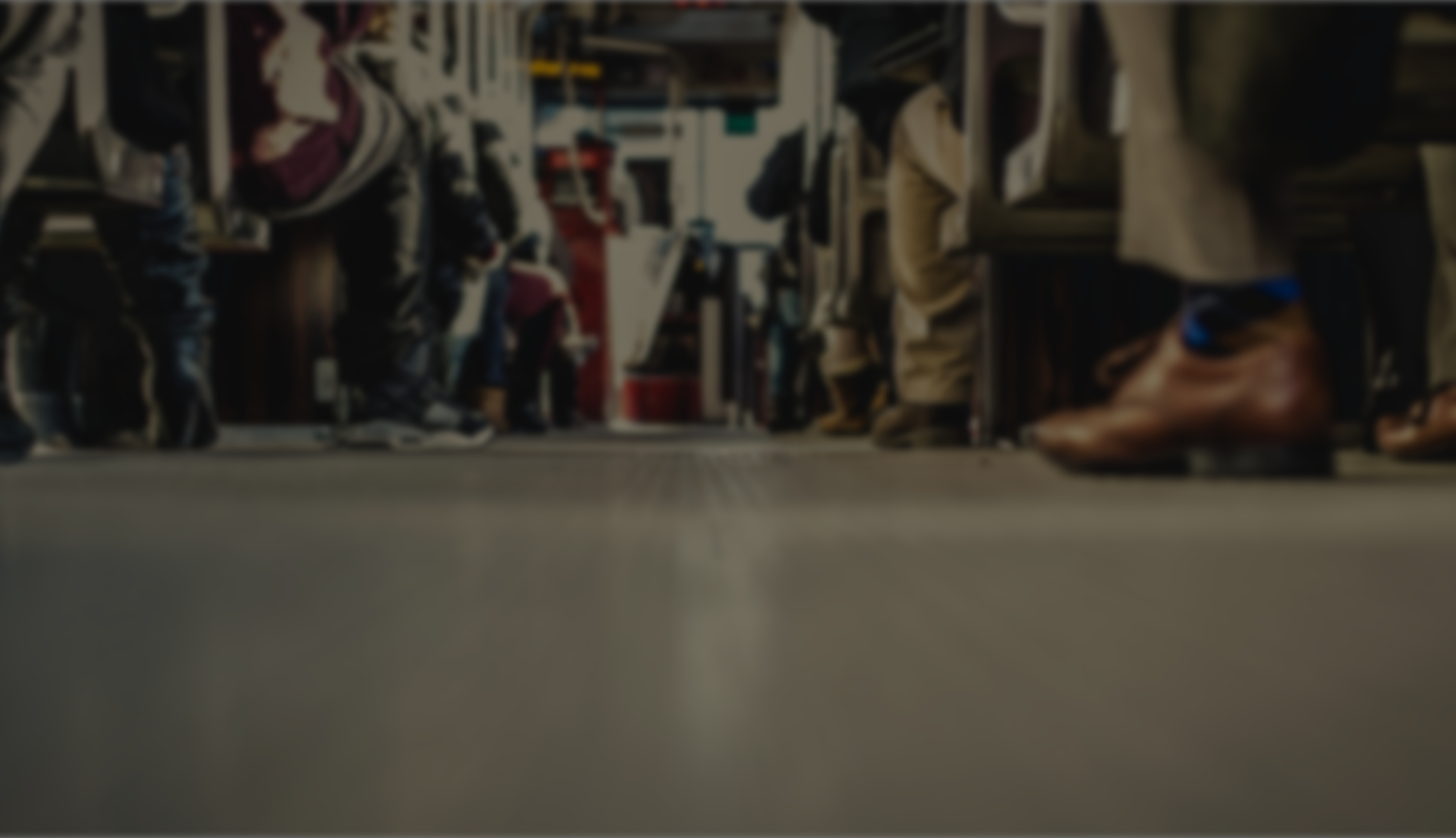 1 Tim 3:14-16 (AFR53)
16En, onteenseglik, die verborgenheid van die godsaligheid is groot: God is geopenbaar in die vlees, is geregverdig in die Gees, het verskyn aan engele, is verkondig onder die heidene, is geglo in die wêreld, is opgeneem in heerlikheid.
Caption
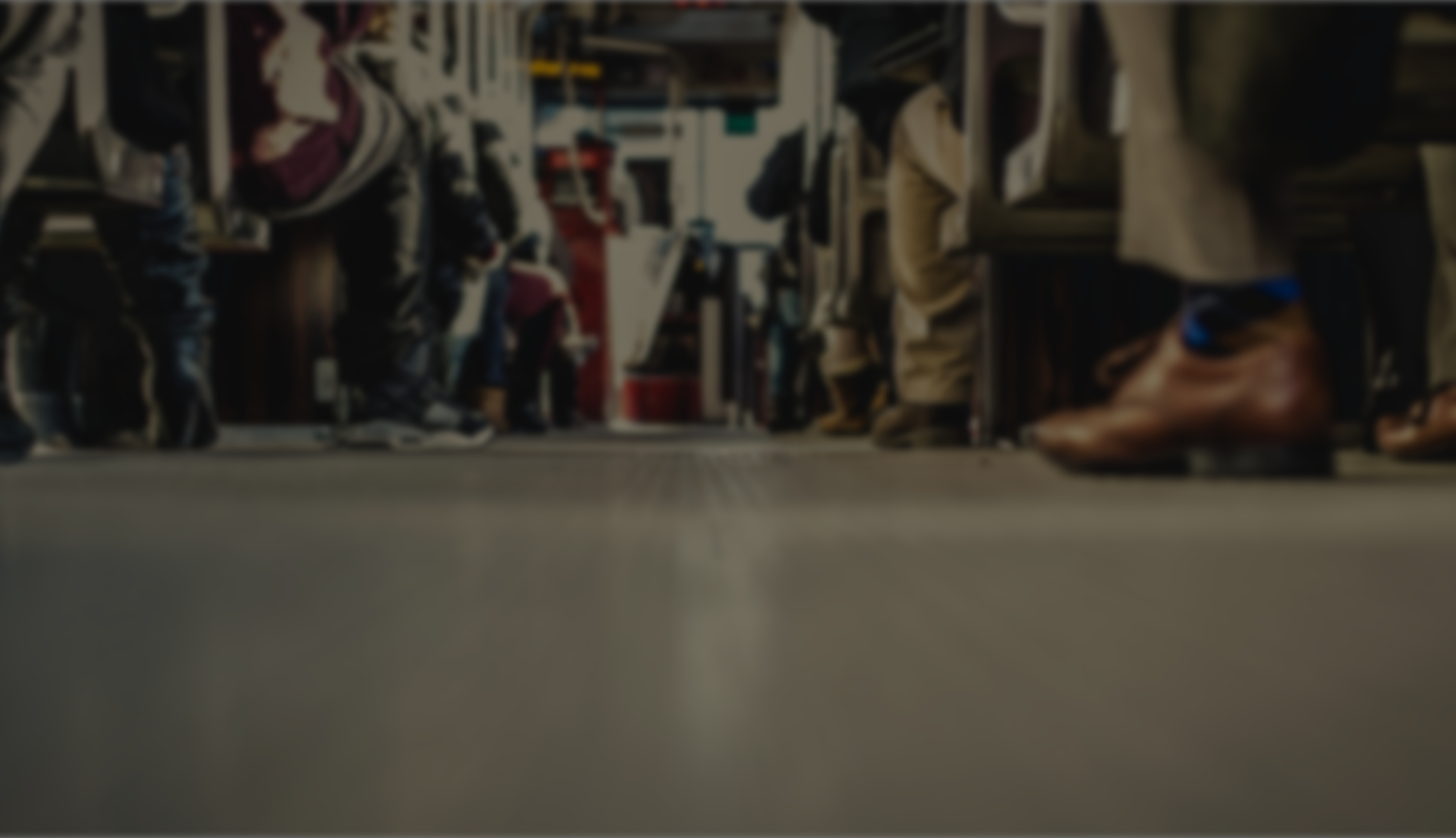 Die Gemeente van die 
Lewende God
Is you lewe gevorm deur die Evangelie?
Is jy besig om die Evangelie te verkondig aan die wêreld om jou?
Caption